The Saints do the Work of Ministry
Proverbs 22:28
28 Do not move an ancient boundary stone    set up by your ancestors.
Japanese Tsunami, 2011
Ephesians 4:11-12
11 And he gave the apostles, the prophets, the evangelists, the shepherds and teachers, 12 to equip the saints for the work of ministry, for building up the body of Christ,
Matthew 9:37-38
37 Then he said to his disciples, “The harvest is plentiful, but the laborers are few; 38 therefore pray earnestly to the Lord of the harvest to send out laborers into his harvest.”
Acts 5:42
42 And every day, in the temple and from house to house, they did not cease teaching and preaching that the Christ is Jesus.
Acts 6:7
7 And the word of God continued to increase, and the number of the disciples multiplied greatly in Jerusalem, and a great many of the priests became obedient to the faith.
Acts 4:4
4 But many of those who had heard the word believed, and the number of the men came to about five thousand.
Acts 8:1
And there arose on that day a great persecution against the church in Jerusalem, and they were all scattered throughout the regions of Judea and Samaria, except the apostles.
Acts 8:4
4 Now those who were scattered went about preaching the word.
Acts 11:19
19 Now those who were scattered because of the persecution that arose over Stephen traveled as far as Phoenicia and Cyprus and Antioch, speaking the word to no one except Jews.
Acts 11:20-21
20 But there were some of them, men of Cyprus and Cyrene, who on coming to Antioch spoke to the Hellenists also, preaching the Lord Jesus. 21 And the hand of the Lord was with them, and a great number who believed turned to the Lord.
Grassroots Movement
Grassroots movements organize and mobilize individuals to take actions intended to influence social and political issues.
Undertaken at local, regional, national, and international levels, grassroots movements are considered bottom-up, rather than top-down efforts.
Often growing from “kitchen table discussions” to global networks,
Matthew 28:19-20
19 Therefore go and make disciples of all nations, baptizing them in the name of the Father and of the Son and of the Holy Spirit, 20 and teaching them to obey everything I have commanded you. And surely I am with you always, to the very end of the age.”
John 3:16
16 For God so loved the world that he gave his one and only Son, that whoever believes in him shall not perish but have eternal life.
II Timothy 2:2
You then, my son, be strong in the grace that is in Christ Jesus. 2 And the things you have heard me say in the presence of many witnesses entrust to reliable people who will also be qualified to teach others.
Proverbs 22:28
28 Do not move an ancient boundary stone    set up by your ancestors.
Ephesians 4:11-12
11 And he gave the apostles, the prophets, the evangelists, the shepherds and teachers, 12 to equip the saints for the work of ministry, for building up the body of Christ,
Welcome to
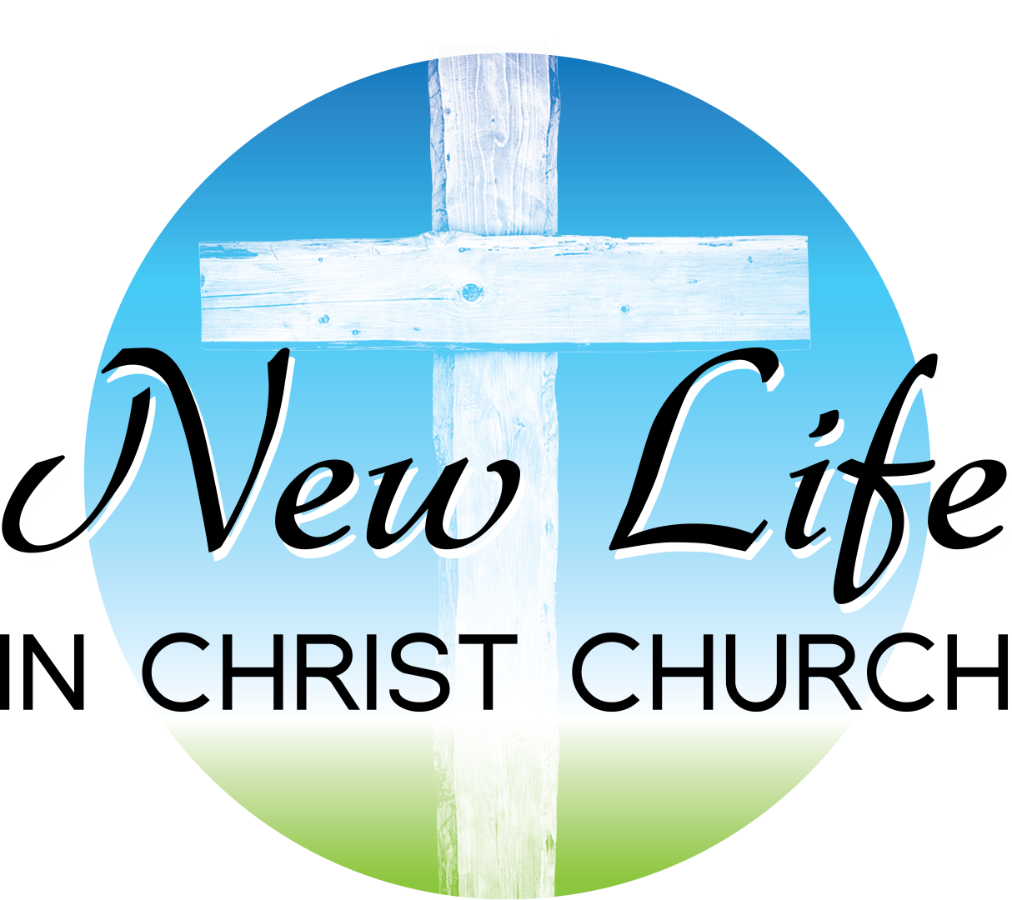